Effect of Nonadherence to Instructions For Use on Outcomes of Endovascular Treatment of Ruptured Abdominal Aortic Aneurysms

Linda J. Wang, MD, MBA
Massachusetts General Hospital
[Speaker Notes: Good afternoon and thank you for the opportunity to present our work]
Disclosures
None
[Speaker Notes: We have no disclosures]
Ruptured AAA (rAAA)
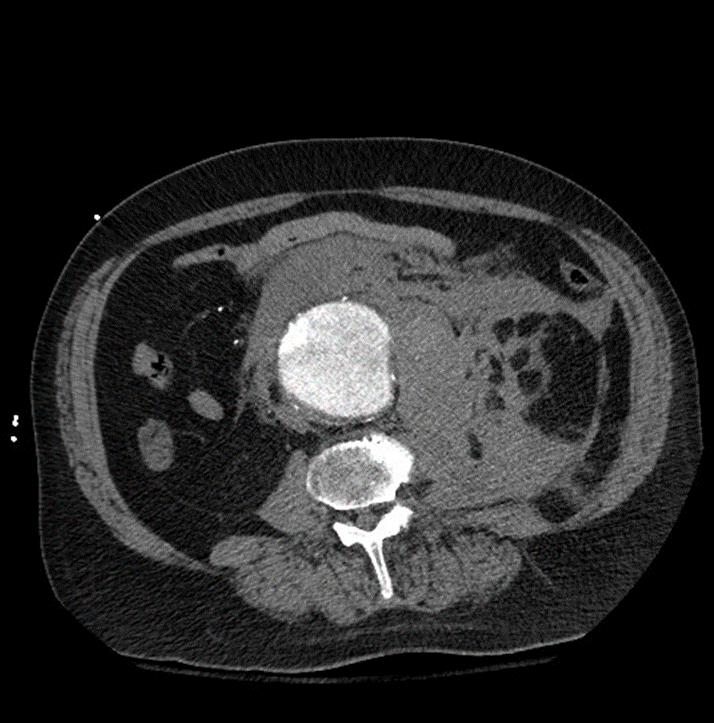 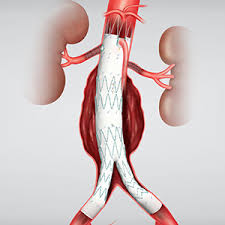 [Speaker Notes: For the treatment of ruptured abdominal aortic aneurysms, endovascular repair has become the preferred modality.]
EVAR Anatomic Constraints
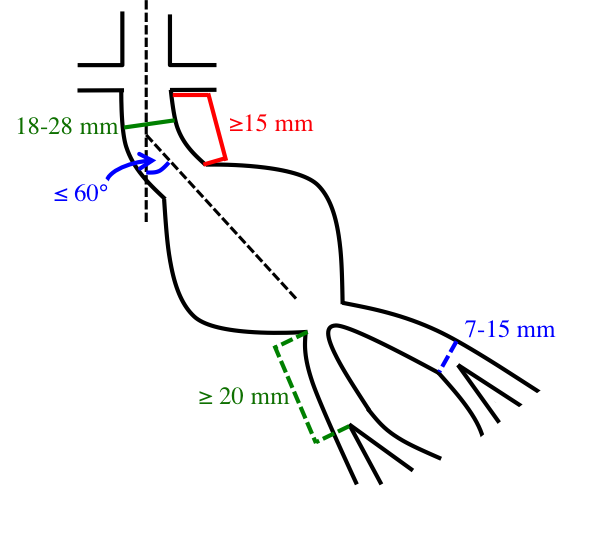 [Speaker Notes: However, anatomic constraints, can limit EVAR utilization and compromise performance.]
IFU Nonadherence
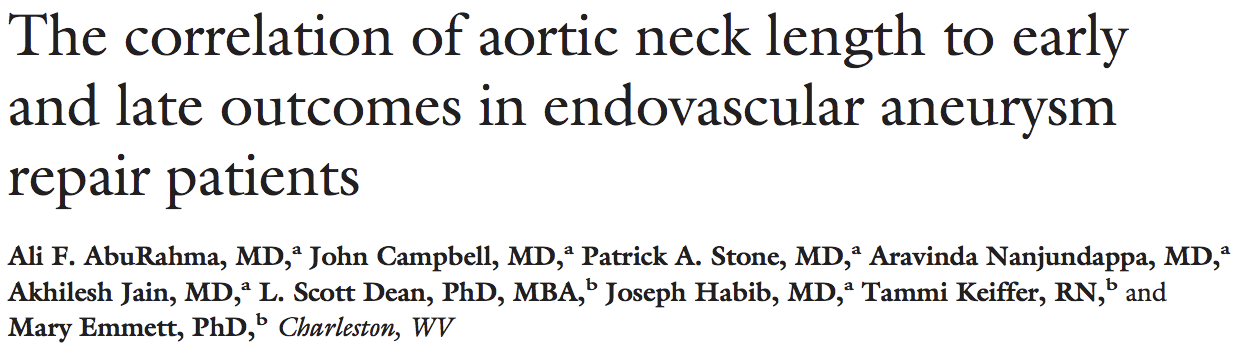 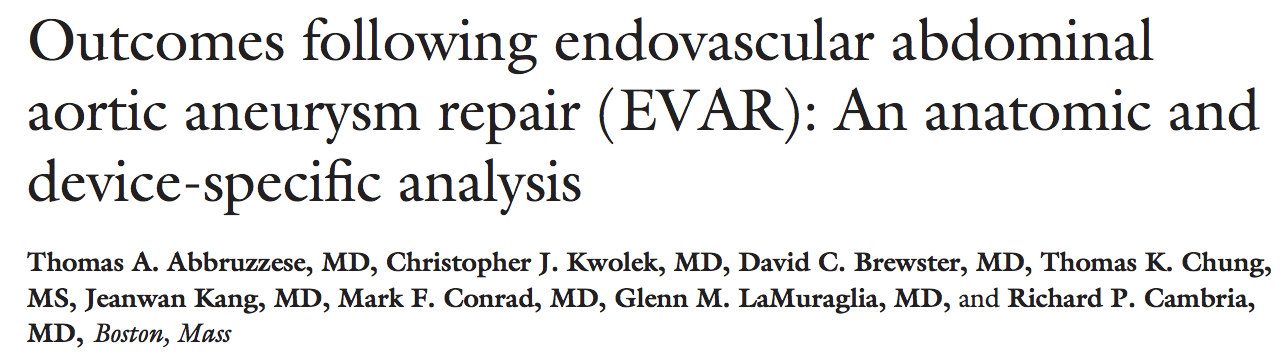 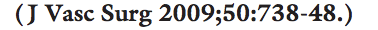 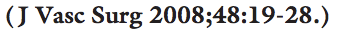 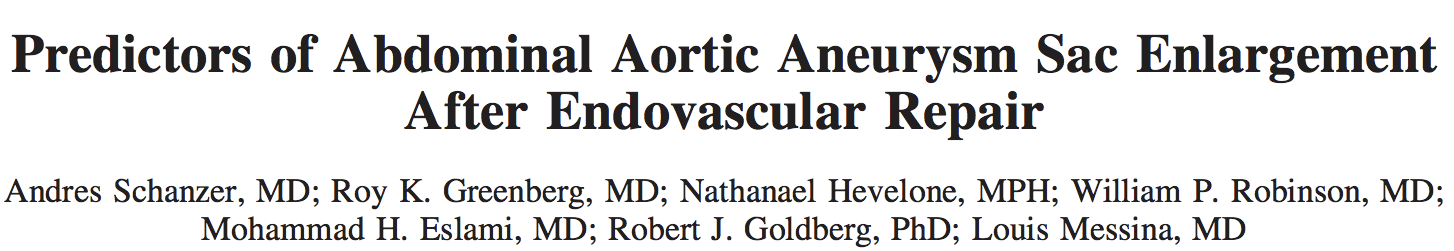 IFU non-adherence rates: 38% to 69%
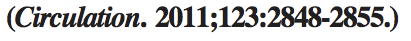 [Speaker Notes: High rates of IFU nonadherence have been reported in elective AAA repair, ranging from 38 to 69%]
Objectives
Assess rates of IFU nonadherence in rAAA patients treated with EVAR
Assess effect of IFU nonadherence on rAAA outcomes
[Speaker Notes: However EVAR IFU nonadherence has not been studied in ruptured populations. Furthermore, the effect of IFU nonadherence on outcomes has yet to be assessed. 

To that end this study sought to assess…]
Methods
Review of all rAAA repairs in the VQI, 2003-2018
Neck-specific IFU violations assessed:
Diameter >28mm
Length <15mm
Angulation >60 
Cohorts:
rEVAR
IFU non-compliant (nIFU)
IFU compliant (cIFU)
[Speaker Notes: All open and endovascular repairs in the Vascular Quality Initiative from 2003-2018 were reviewed. Neck-specific IFU violations were assessed and included diameter >28mm, length <15mm, and angulation >60.]
Methods
Review of all rAAA repairs in the VQI, 2003-2018
Neck-specific IFU violations assessed:
Diameter >28mm
Length <15mm
Angulation >60 
Cohorts:
rEVAR
IFU non-compliant (nIFU)
IFU compliant (cIFU)
VS
[Speaker Notes: Among ruptured patients treated with EVAR, those with at least one IFU violation were compared to IFU compliant patients]
Methods
Review of all rAAA repairs in the VQI, 2003-2018
Neck-specific IFU violations assessed:
Diameter >28mm
Length <15mm
Angulation >60 
Cohorts:
Propensity-matched
rOSR
rEVAR
p-rOSR
vs
IFU non-compliant (nIFU)
p-nIFU
IFU compliant (cIFU)
VS
[Speaker Notes: This non-IFU compliant EVAR cohort was also compared to a propensity matched cohort of ruptured patients who underwent open repair]
Methods
Primary outcomes: 
Perioperative complications: CV, pulmonary, renal, bowel/limb ischemia, reoperation
30-day mortality
1-year mortality
Univariate analysis, Cox regression, Kaplan-Meier analysis
[Speaker Notes: Primary outcomes included perioperative major complications and 30-day and 1-year mortality. Univariate analysis, Cox regression, and Kaplan-Meier analysis were performed.]
rEVAR: cIFU vs nIFU
* median (IQR)
[Speaker Notes: Among EVAR patients, the compliant and noncompliant cohorts were similar with respect to demographics]
rEVAR: cIFU vs nIFU
* median (IQR)
[Speaker Notes: Except nIFU tended to have larger maximal aortic diameters]
rEVAR: cIFU vs nIFU
rEVAR: 1-Year Survival
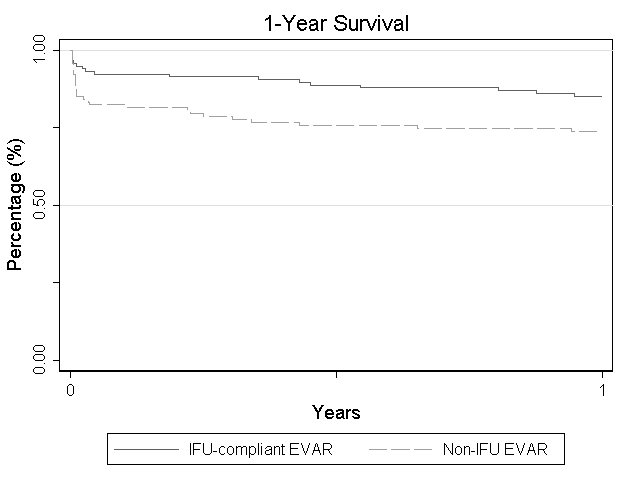 p=.06
P-matched: nIFU EVAR vs OSR
[Speaker Notes: The propensity matched open and noncompliant EVAR cohorts were similar with respect to demographics]
P-matched: nIFU EVAR vs OSR
P-matched: 1-Year Survival
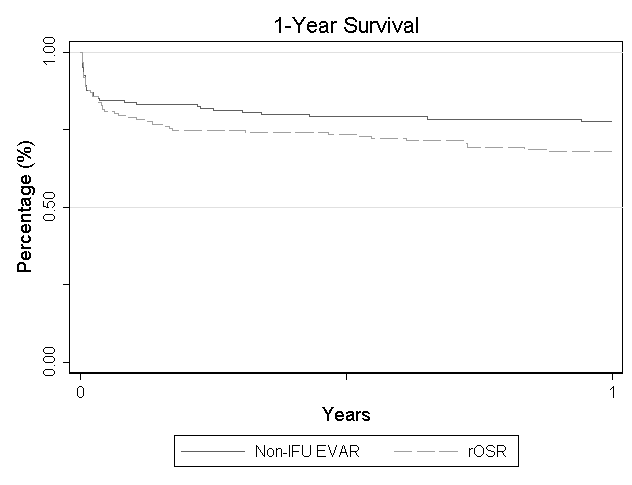 p=.08
Predictors 30-day Mortality
Conclusion
>1/3 rAAA EVAR patients fall outside of IFU guidelines
Among EVAR, non-compliant IFU patients have worse outcomes than compliant IFU patients
After matching, non-compliant IFU EVAR patients have better perioperative morbidity than patients undergoing open repair
[Speaker Notes: This analysis demonstrated that over one-third of ruptured AAA patients who undergo EVAR fall outside of IFU guidelines. This nonadherent IFU cohort has worse outcomes when compared to IFU-compliant rEVAR patients. However, when comparing these patients to those undergoing open repair, nonadherent IFU rEVAR patients have lower perioperative morbidity and mortality. This study suggests that IFU nonadherence rates are high in patients undergoing rEVAR, but neck-specific IFU violations are not necessarily an absolute contraindication for stent graft repair. Endovascular treatment in patients with less favorable anatomy has significantly lower morbidity compared to open repair.]
Thank you
Questions?